Evaluation Essentials
Or 

A fence for Stella – Take your pick!!
What are we doing today?
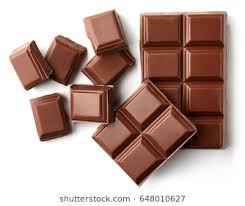 Eat chocolate 

Have a chat with our friends
 
Do some thinking 
And (hopefully) learn something about evaluation in the school context.
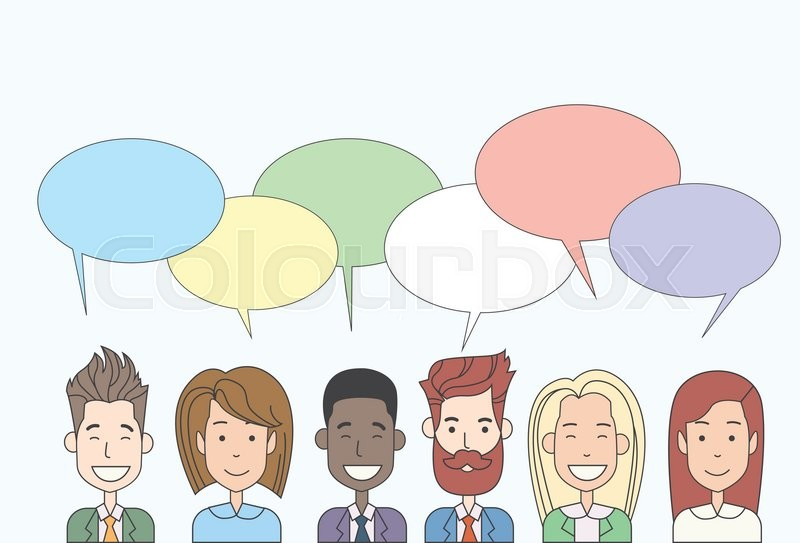 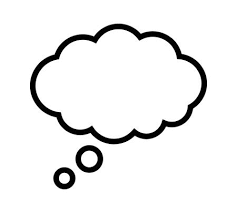 1: The big picture of evaluation:
Evaluation is a form of critical thinking that involves examining evidence to make a judgement. 

The overall flow of effort in evaluation involves three main stages: planning the evaluation, doing the evaluation and using the findings.

Evaluation is the central theme in continuous improvement and action learning. 

Research and evaluation are natural companions in education.
2. Enablers of healthy evaluative practice
The quality of evaluative practice in a school is determined by a number of factors:

Skill set of the people in the school. 
The process that is used. 
The data sets used. 
The mind set of the people in the school.
3 Evaluative thinking
Evaluative thinking is a disciplined approach to inquiry and reflective practice that helps us make sound judgements using good evidence as a matter of habit. 
Evaluative practice is part mindset, part skillset. 
There are four disciplines of evaluative thinking – suspending judgement, asking important questions, using existing evidence well, strengthening our evidence base as we go. 
Evaluative thinking helps us to navigate the cognitive biases that cloud our judgement.
4 Evaluation purposes and questions
Clear evaluation questions clarify our purpose and guide our efforts.
 
The questions to ask depend a good deal on the maturity of the thing we are evaluating.
5 Turning data into evidence
Data becomes evidence when it helps us to answer a question or test whether a claim is true. 

Every type and source of data has its own strengths and limitations. 

Quantitative and qualitative data both have a place in evaluation. 

Triangulation is an important concept in data analysis.
6 Evidence of impact
For outcome evaluation, the stronger our evaluation design, the more confidence we can place in our judgements about effectiveness. 

 If we are talking about impact or improvement, we need a point of comparison. 

Explaining change is difficult.
7 Logic Modelling
Is a design tool that helps us to get a clear line of sight between our need, inputs, activities and outcomes. 
At its simplest, a logic model looks like a simple flow-chart. 
Outcome definition: Articulating what we hope our work will lead to. 
Logic modelling can help guide the design process, as well as evaluation. 
Needs analysis: being clear about what’s wrong with the status quo, so that we can design a suitable response and know whether we are making a difference.
8 Leading evaluative practice
The principles of logic modelling can support evaluative thinking in 5P school planning. 
Purpose
Processes
People 
Practices
Products
and now, what about that fence for Stella?
https://www.youtube.com/watch?v=LjBUZ43bLjE